病気とつきあいながら
「働く」ということ
医療従事者のための
精神障害者就労支援医療連携オンラインセミナー
精神障害者が安定して働くことができるように、東京都では「医療機関連携コーディネーター 」を新設し、医療機関と支援機関が連携して就労支援をさらに充実させることになりました。このセミナーでは、病気とつきあいながら働き続けてきた当事者のインタビューと、就労支援サービスおよび医療機関連携コーディネーターについてわかりやすく解説します。
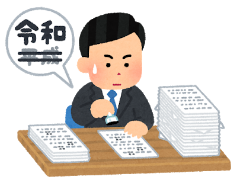 患者様
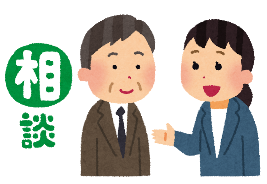 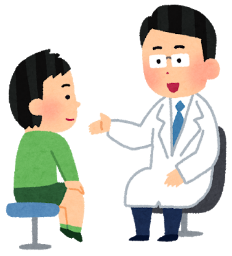 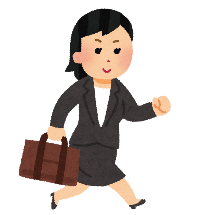 医療機関
就労支援機関
医療機関連携コーディネーター
東京都精神障害者就労定着連携促進事業
　このセミナーは、東京都福祉保健局による「精神障害者就労定着連携促進事業」の一環として実施するものです。医療従事者向けの講座のほか、当事者向けの講座、障害者雇用企業の見学、就労支援機関の見学も併せて実施いたします。ご興味のある方は、医療機関連携コーディネーターまでお問い合わせください。
主　催 : 社会福祉法人JHC板橋会 障害者就業・生活支援センター　ワーキング・トライ
所在地：東京都板橋区南常盤台2-1-7 　　TEL : 03-5986-7551
E-mail: hataraku@jhcitabashikai.onmicrosoft.com
URL   ：https://www.jhcitabashi.com/workingtry/
当事者の体験インタビュー
「心の病気を抱えながら働き続けてきた歩み」
病気とつき合いながら働き続けている当事者へのインタビュービデオをご覧いただきます。病気の状況や就職までの経緯、離職して就労訓練を受けながら再就職を目指した経験、そして病院やワーキング・トライをはじめとする就労支援機関との関わり方などをお話しいただきます。
セミナー　コンテンツ
当事者の体験インタビュー
様々な就労支援サービス
医療機関連携コーディネーターとは
質問コーナー
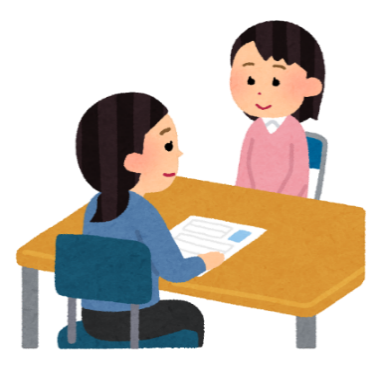 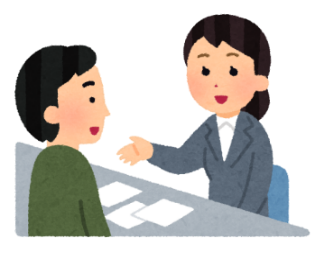 ワーキング・トライについて
　社会福祉法人JHC板橋会が運営する障害者就業・生活支援センターで2001年に設立。障害者を対象としたの就労支援サービスを行っている。サービスの範囲は就労準備アセスメントから職場定着支援まで多岐に渡る。
　患者様の就労に関するご相談は、当センター医療機関連携コーディネーターにお問合せください。
医療従事者のための医療連携オンラインセミナー　参加申込書
お申込みのご案内
下記の項目にご記入の上、メールまたはFAXでお申込みください。
Zoomによるオンラインセミナーです。お申込みいただいた方には、お申込書にご記入いただいたメールアドレスにZoom入室案内を　お送りします。
FAX：03(3554)8202　※送付状不要　
e-mail：hataraku@jhcitabashikai.onmicrosoft.com
20210803
※お申込書に記載された個人情報については、説明会以外の目的には利用いたしません。